Муниципальное казенное  дошкольное образовательное учреждение детский сад № 32« Аленький цветочек» улица Ярославская д.4а  село ПисцовоКомсомольского муниципального района  Ивановской области
Проект
«Есть такая профессия – Родину защищать!»

                                        Выполнила: воспитатель  высшей  квалификационной категории    
Сиушкова Светлана Вениаминовна
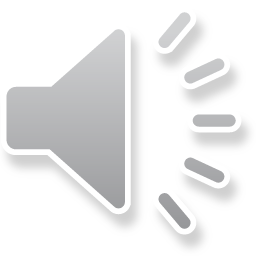 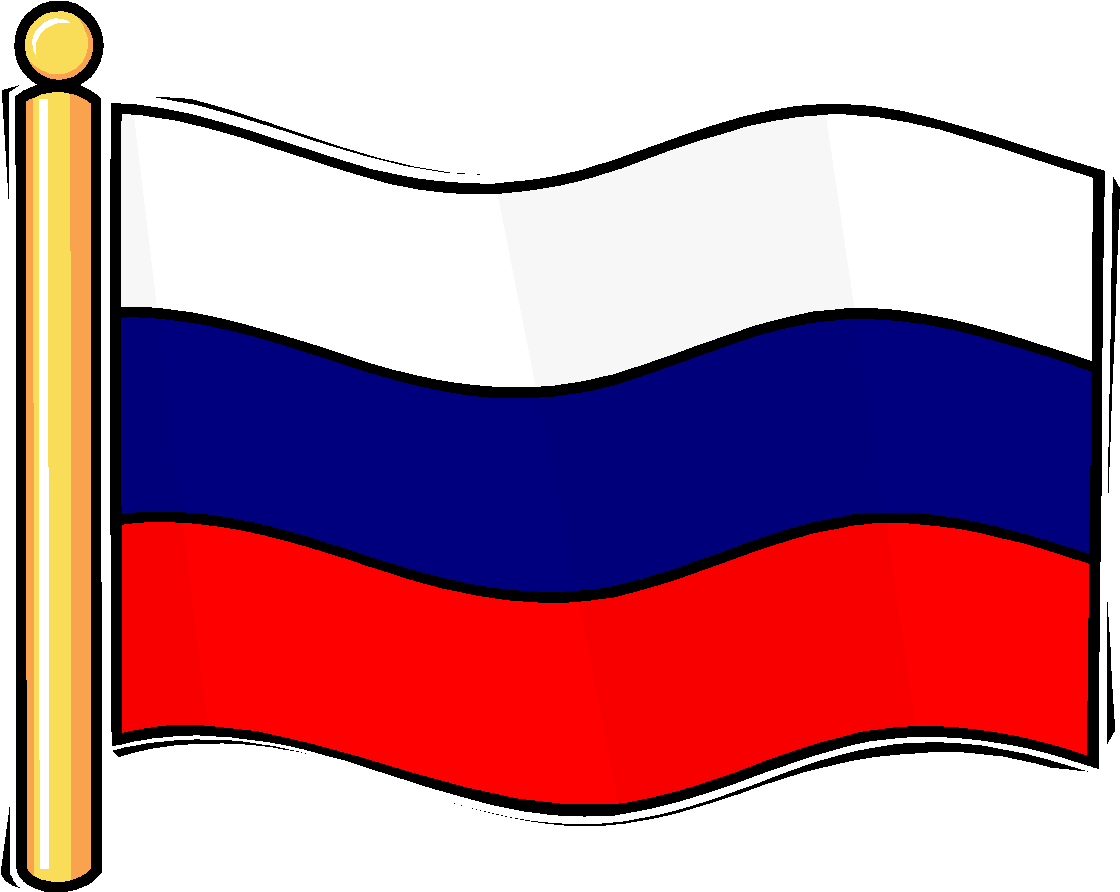 Актуальность
В современных условиях, когда происходят глубочайшие изменения в жизни общества, одним из центральных направлений работы с подрастающим поколением становится патриотическое воспитание. 
Дошкольный возраст как период становления личности имеет свои потенциальные возможности для формирования высших нравственных чувств, к которым, и относиться чувство патриотизма.
Знакомство с праздником 23 февраля, военными профессиями и техникой, является неотъемлемой частью воспитания патриотизма у дошкольников.
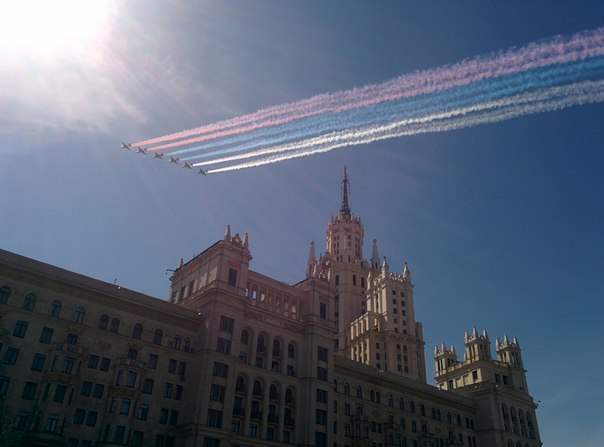 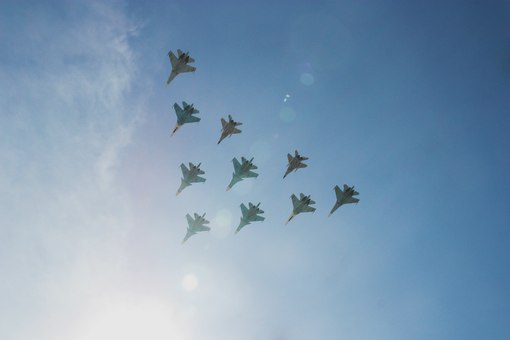 Краткое содержание проекта:
Срок реализации проекта: краткосрочный
Участники:  воспитанники старшей группы «Непоседы», родители, педагоги
Проблема: минимальные  знания   детьми    праздника - День защитника Отечества,  военных профессий (летчик, моряк, десантник, танкист, сапер,  пехотинец).
 Вид проекта : познавательный, творческий
Обоснование проблемы:
 1. Поверхностные знания детей о военных профессиях, военной технике.
 2. Недостаточное внимание родителей к празднику - День защитника Отечества.
 3. Бедна развивающая среда для расширения кругозора детей по данной теме.
Принципы проектирования:
-     Систематичность и последовательность:
Доступность обучения;
Связь обучения с жизнью и практикой;
Развивающий характер обучения;
-     Индивидуальный подход.
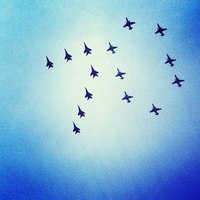 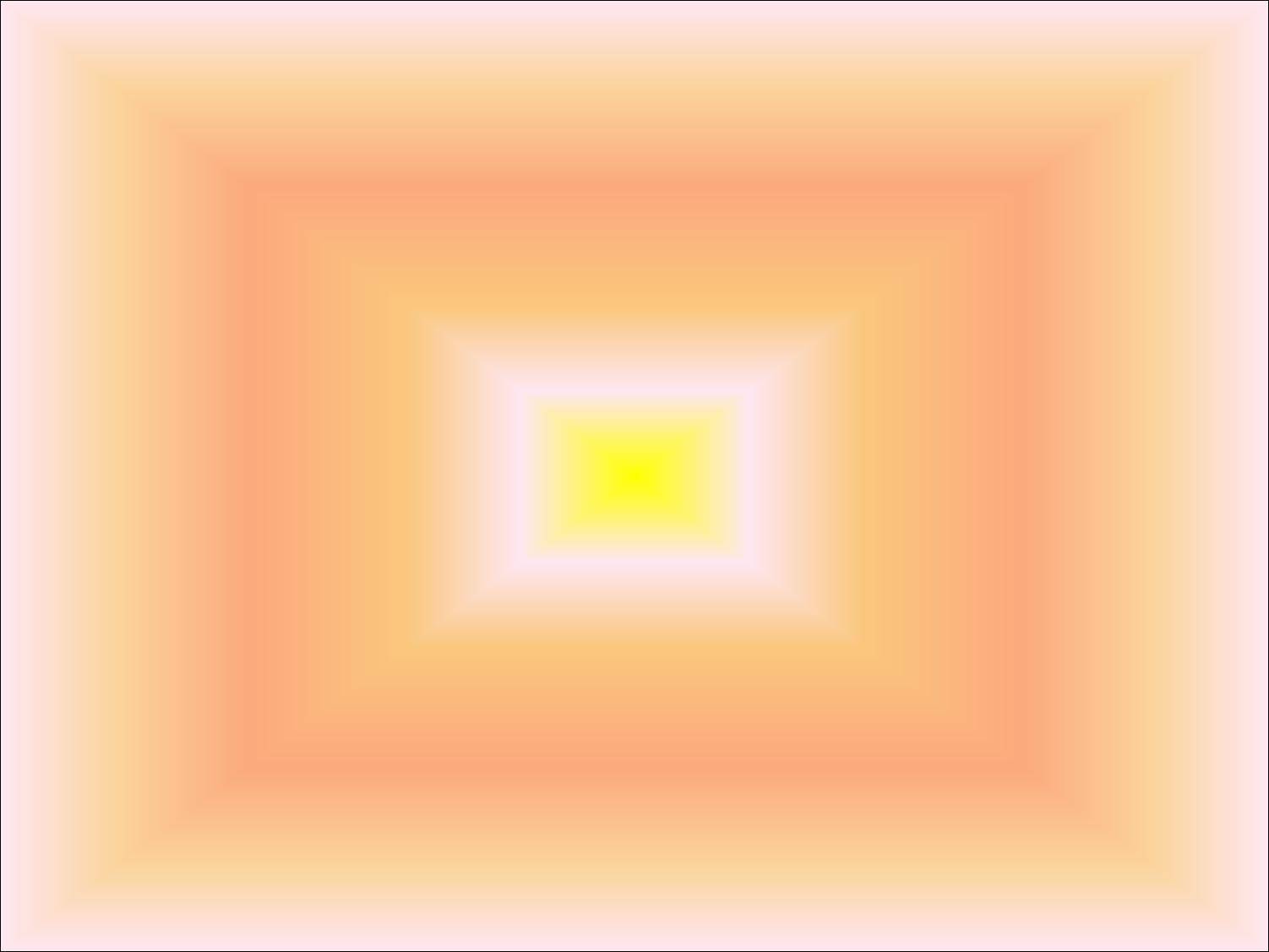 Цель проекта:  
      формировать патриотические чувства дошкольников на основе ознакомления с военными профессиями, родами войск России.
         
           Задачи:

Познавательное развитие: рассказать детям о истории  Российской армии, расширить знания дошкольников о разнообразии профессии военного,  познакомить с родами войск, с военной техникой.

Речевое развитие: активизировать словарь дошкольников (название военной техники, атрибуты, предметы одежды военных).

Социально – коммуникативное развитие: воспитывать интерес к военным профессиям, чувства гордости за свой народ, армию и желание, став взрослыми, встать на защиту своей Родины. Сформировать понимание того, что работа военного нужна и ответственна. Воспитывать у девочек уважение к мальчикам, как к будущим защитникам Отечества.

Художественно – эстетическое развитие: воспитывать желание изготавливать  поздравительную открытку аппликацией для своих пап и дедушек. Учить   воспринимать и заучивать на слух стихотворный текст.

Физическое развитие: формировать представление дошкольников о том, что защитники должны быть сильными, закалёнными. Воспитывать у детей желание заниматься спортом. Играть в подвижные  и пальчиковые игры, выполнять упражнения на профилактику нарушения зрения. Развивать координацию, ловкость, меткость.
Подготовительный  
 1-5 февраля
-подбор детской литературы для чтения, заучивание стихов
-подбор сюжетных картинок и иллюстраций
-работа с методическим материалом  
-проведение анкетирования детей.
Практический
  8- 18 февраля
-
Заключительный 
 19. 22 февраля
Музыкальное развлечение 
«Аты - баты шли солдаты»
Спортивное развлечение «Папа, мама, я – спортивная семья»
Этапы проекта
Формы работы и методические приёмы, используемые  в практическом этапе работы проекта:
НОД «Есть такая профессия – Родину защищать» (показ презентации) 
НОД «История возникновения праздника 23 февраля»  (показ презентации)
- Беседы: « Наша армия родная бережет наш мирный сон», « Мы гордимся своими земляками», « На кого я хочу быть похожим», разговор о членах семьи, служивших в армии, об особенностях службы в мирное время; об учебных заведениях , в которых можно получить военную профессию
- Выставка детских изобразительных работ "Наши защитники Отечества"
- Выставка художественной детской литературы, военной техники, фотовыставки «Мой папа – солдат» 
- "Наша армия" — разрезные картинки, лото на военную тематику.
- Сюжетно-ролевые игры "Летчики", "Пограничники"
- Изготовление открыток для пап и дедушек
- Чтение рассказов о мужестве, отваге, героизме всего народа, вставшего на защиту своей Родины.  Знакомство с художественной литературой: Е. Благинина «Шинель»; чтение глав из книги С. Баруздина «Шел по улице солдат»,  А. Митяев «Землянка», «Мешок овсянки», «Почему армия родная?», Л. Кассиль из книги «Твои защитники»
- Встреча с медицинской сестрой в/ч ВДВ города Иваново Ильиной О.В.
- Создание альбома «День защитника Отечества" с фотографиями пап и рассказами о них. 
- Рассылка электронной почтой  домашнего задания для совместного выполнения родителей  и детей. 
- Конкурс чтецов для детей «О доблестях, о подвиге, о славе»  



-
Маршрутный лист выполнения проекта
Анкетирование
Область «Познавательное развитие»
Область 
«Физическое развитие»
Область 
«Речевое развитие»
Область «Художественно – эстетическое развитие»
Область «Социально – коммуникативное развитие»
Анкетирование
В начале и в конце проекта  был проведен диагностический опрос детей: «Какой праздник и почему отмечает наша страна 23 февраля?», «Какие военные профессии вы знаете?»
В начале проекта:
79% - затруднились ответить на вопрос: Какой праздник будет отмечать наша страна 23 февраля?
81% - назвали только 2 военные профессии (летчик, солдат)
В конце проекта:
100% - дали ответ на вопрос: Какой праздник будет  отмечать наша страна 23 февраля?
94%  - назвали по 7 военных профессий и 5 единиц военной технике. 
 Дошкольники   принимали  активное участие в продуктивной деятельности, проявили смекалку при выполнении различных заданий.
 В результате проекта у детей появился интерес  к военным профессиям, о которых теперь, по просьбе взрослого, могут  рассказать более подробно.
Познавательное   развитие
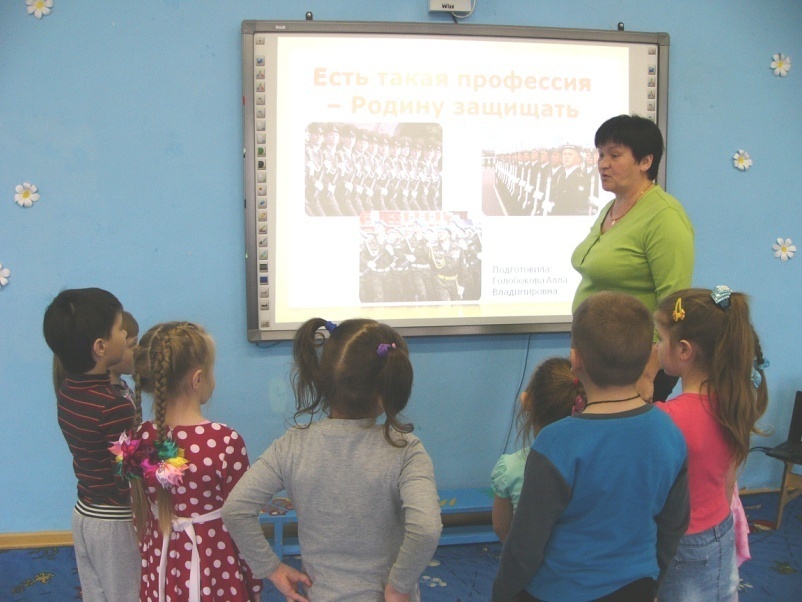 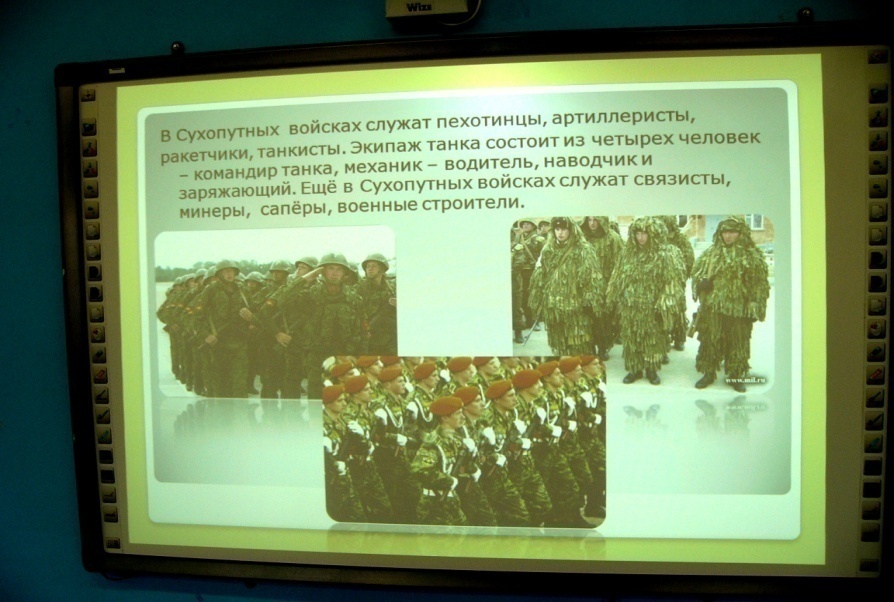 Просмотр презентации «Есть такая профессия - Родину защищать»
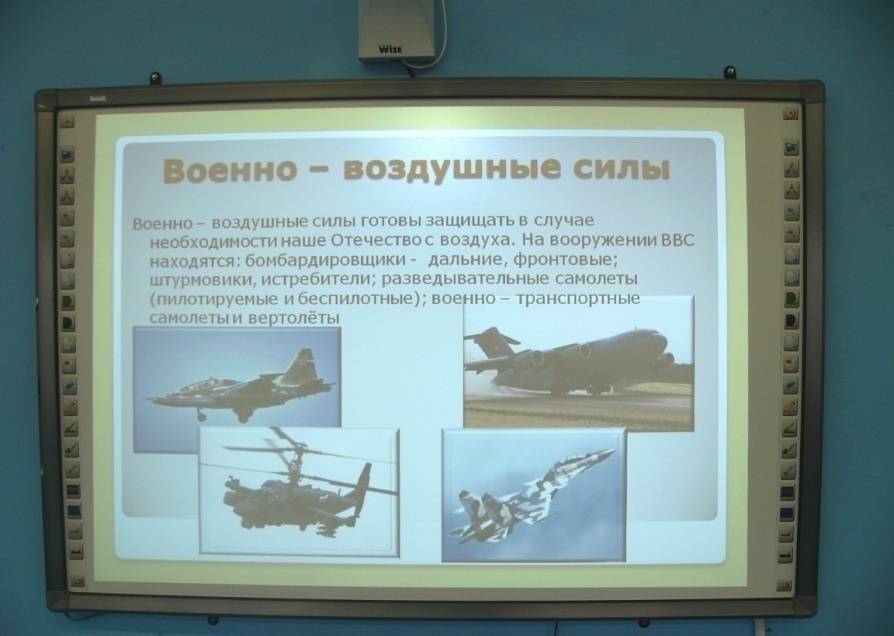 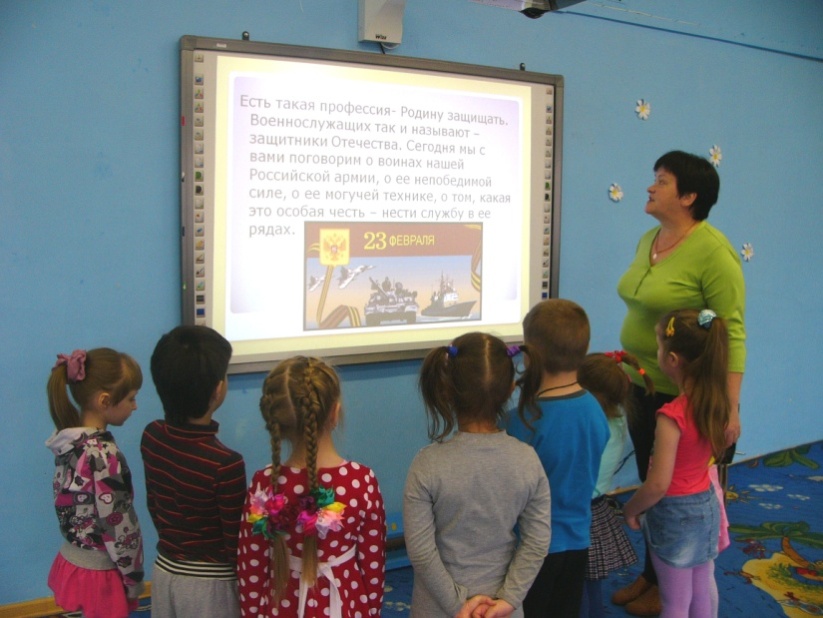 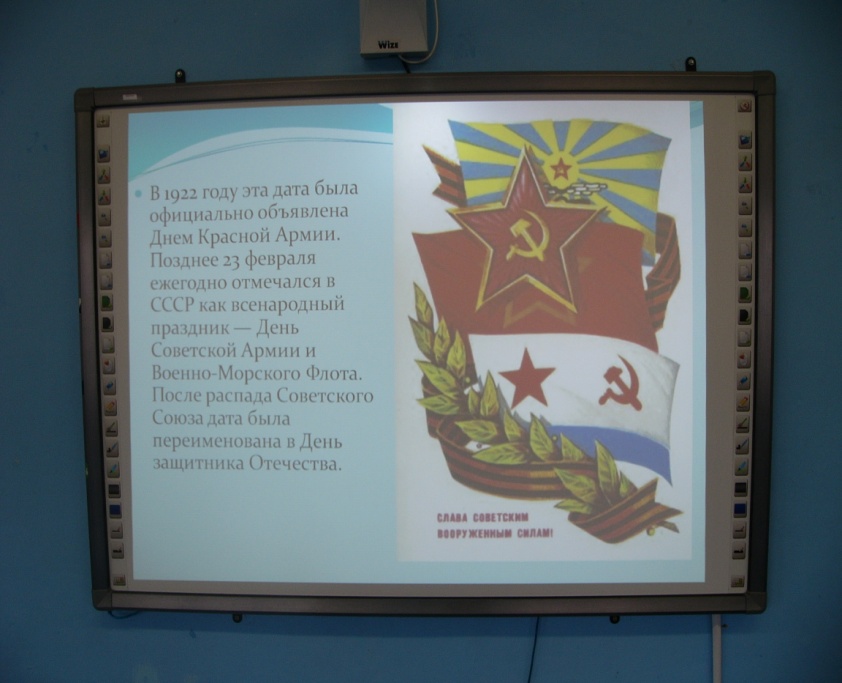 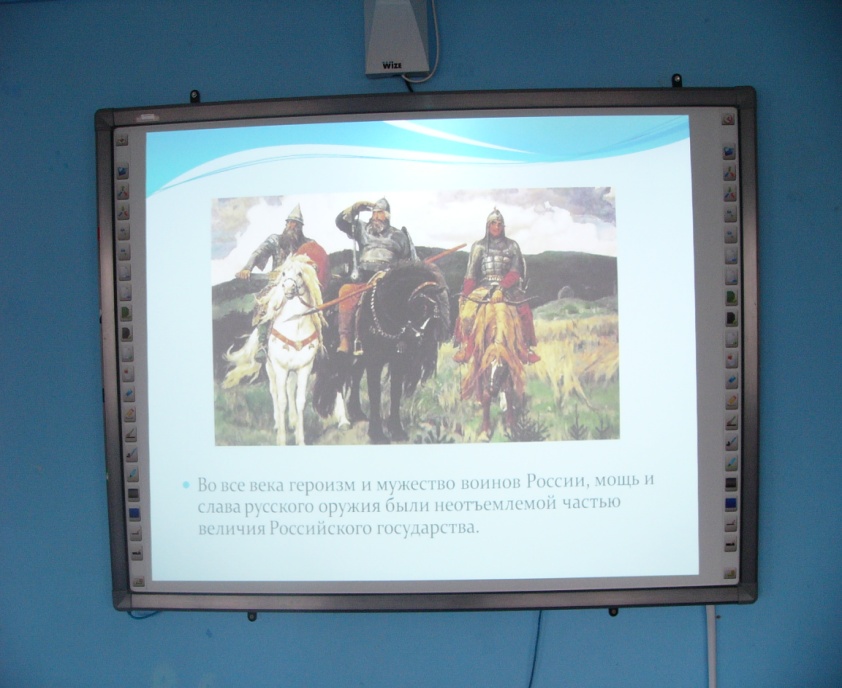 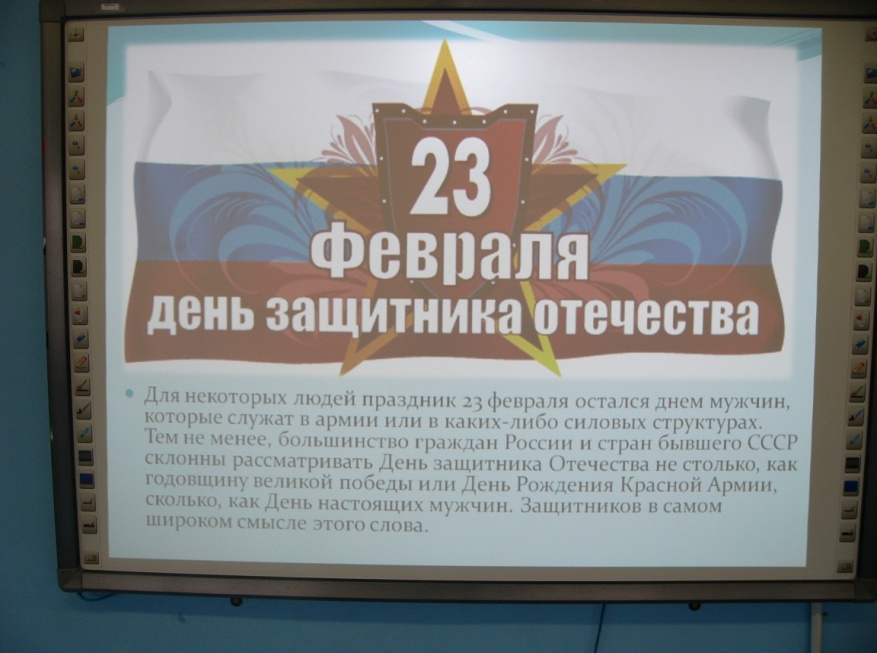 Знакомство с историей  
возникновения  праздника 
День защитника Отечества
(для работы используется  
интерактивная доска)
Чтоб военным стать, нужно поступать в …
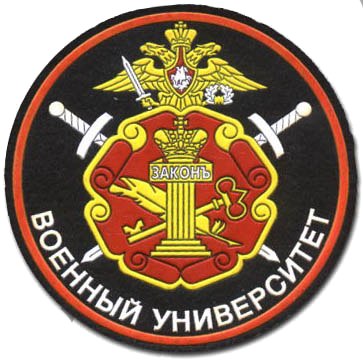 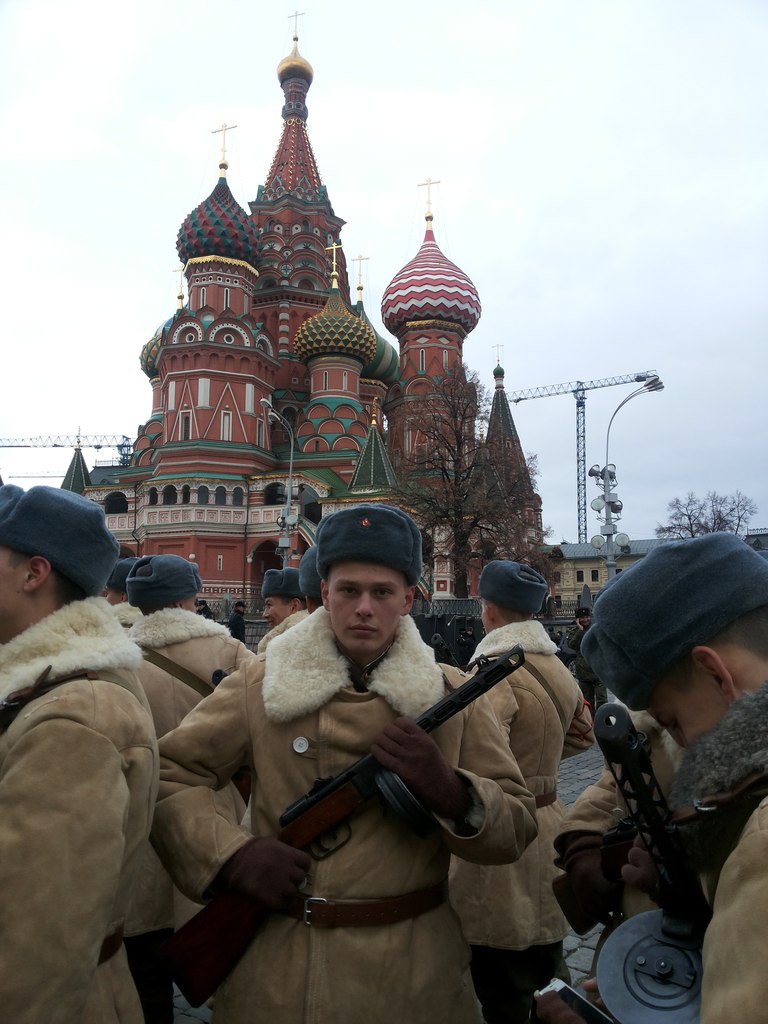 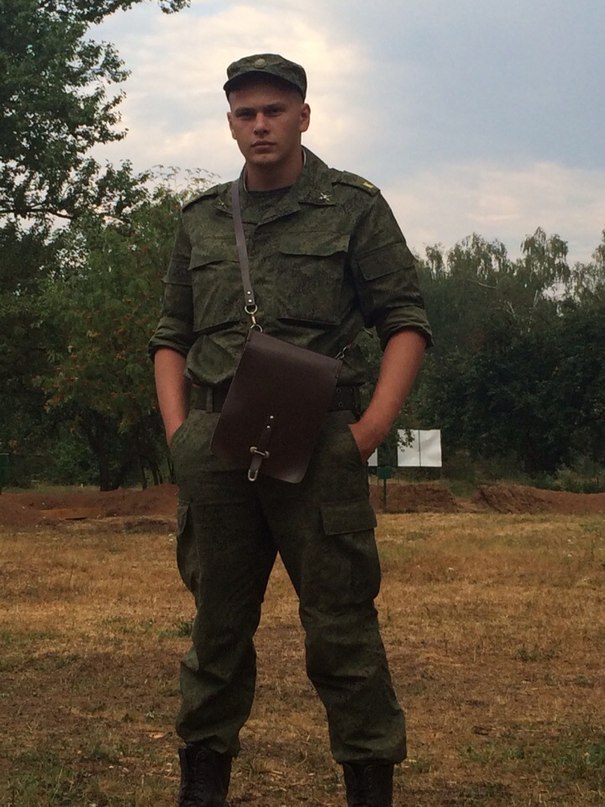 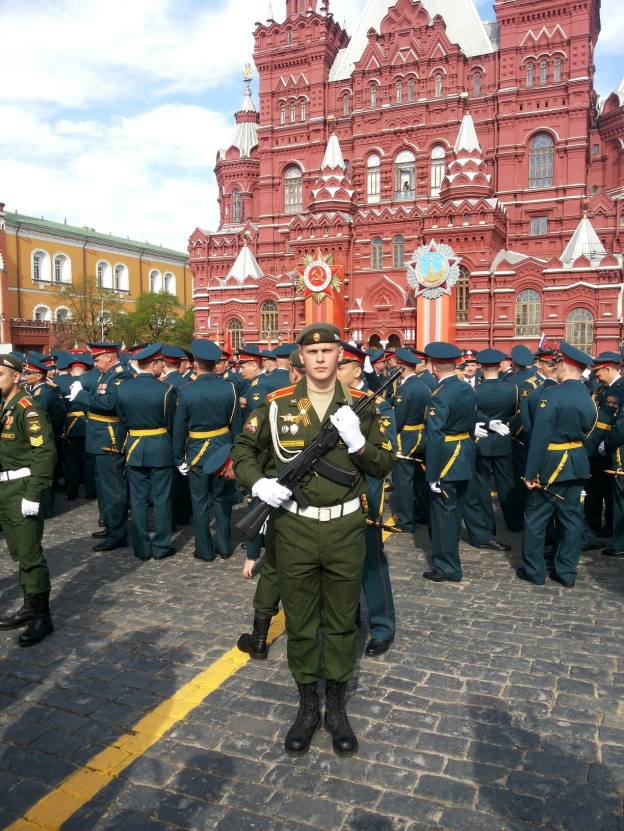 Участник торжественного марша,
посвящённого 73 –й  годовщине
Парада 7 ноября 1941 года
Курсант  ВУМО   РФ  города Москвы Сиушков Семен (в беседе использованы фото из семейного альбома)
Участник парада на Красной площади, 
посвящённого 70 – летней годовщине Победы 9 мая.
Речевое развитие
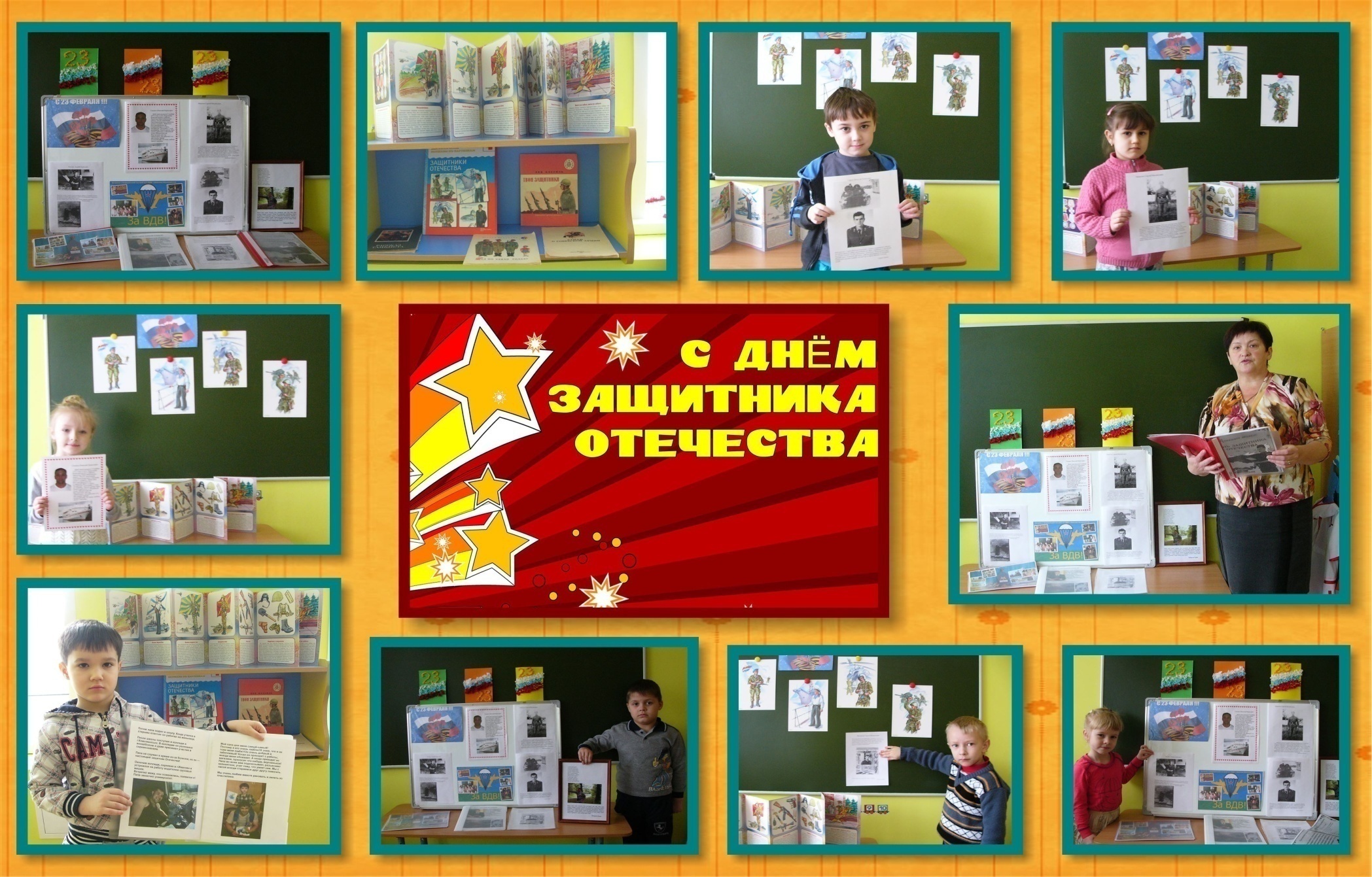 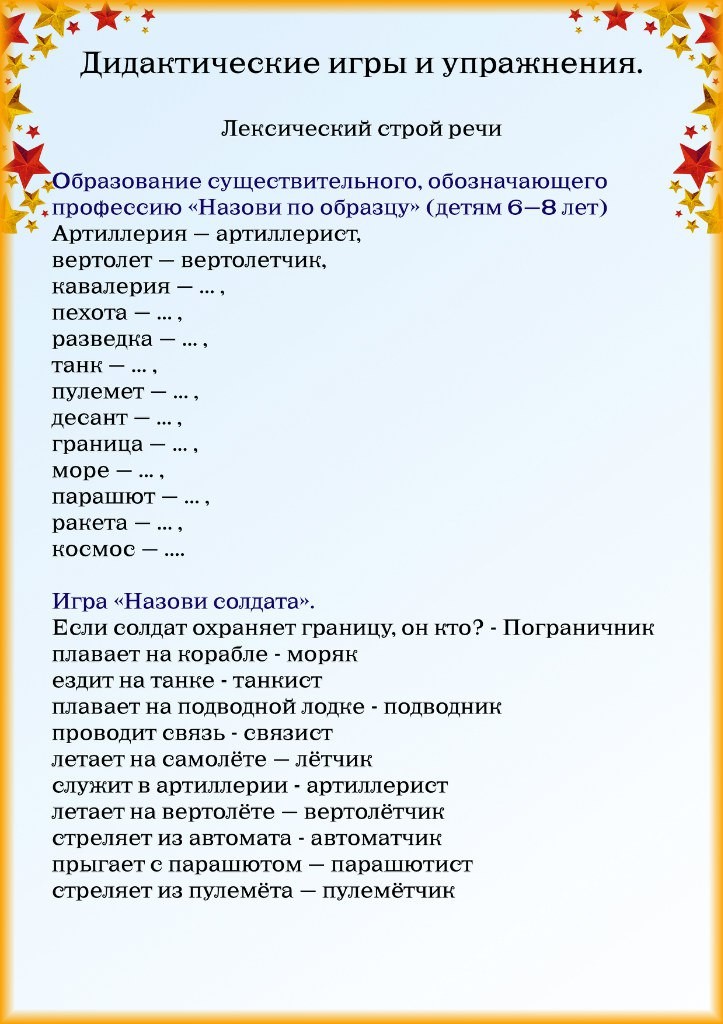 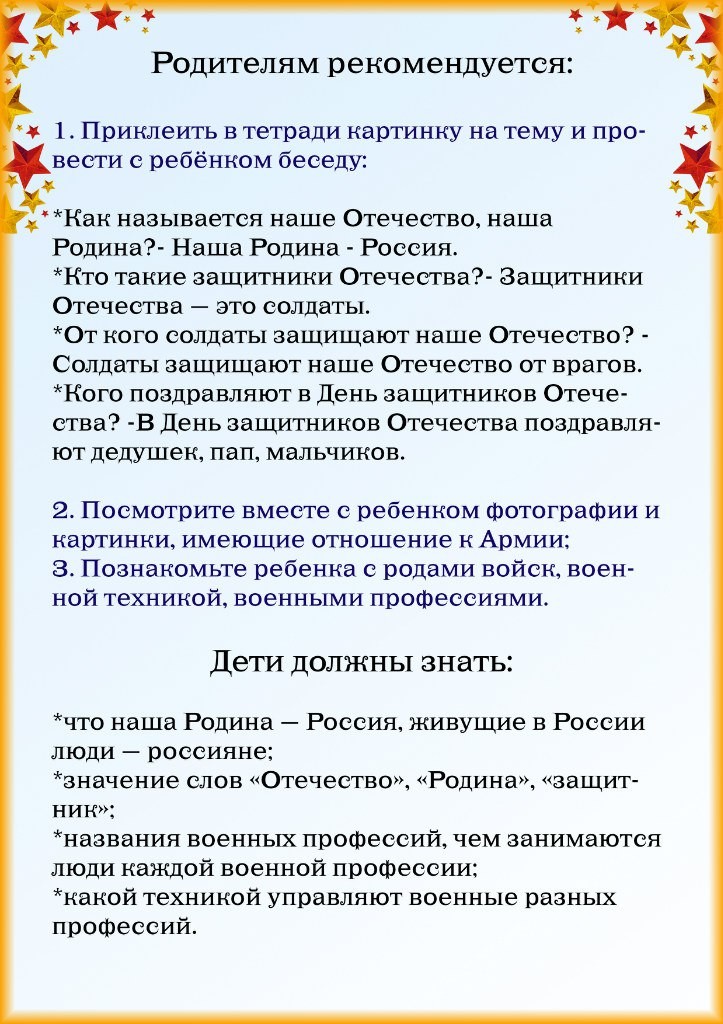 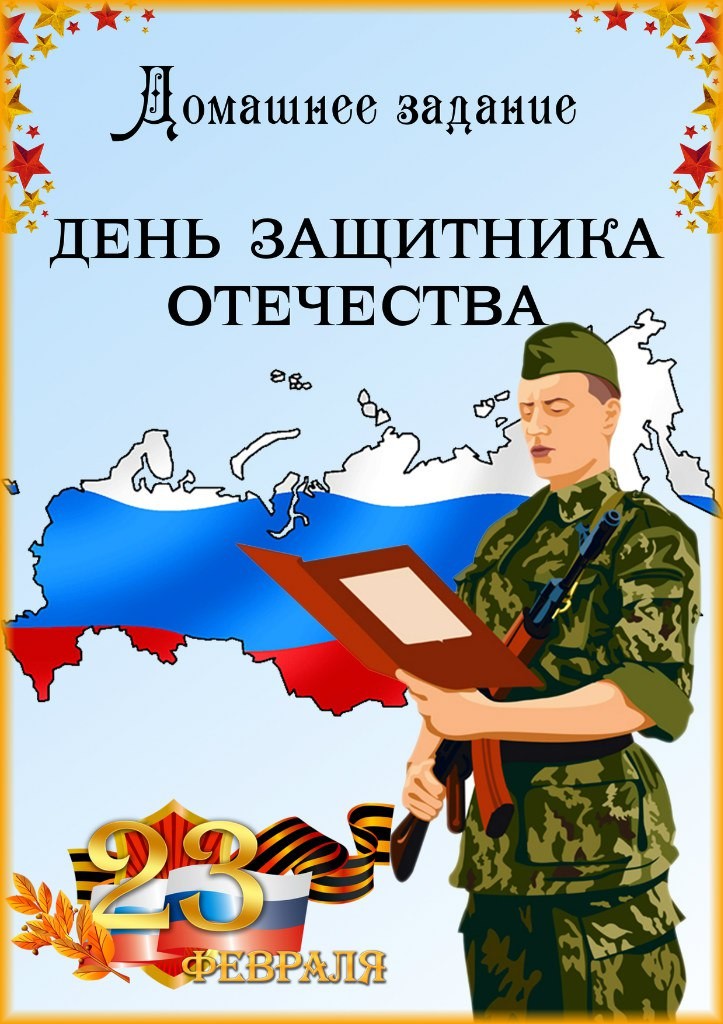 Социально – коммуникативное развитие
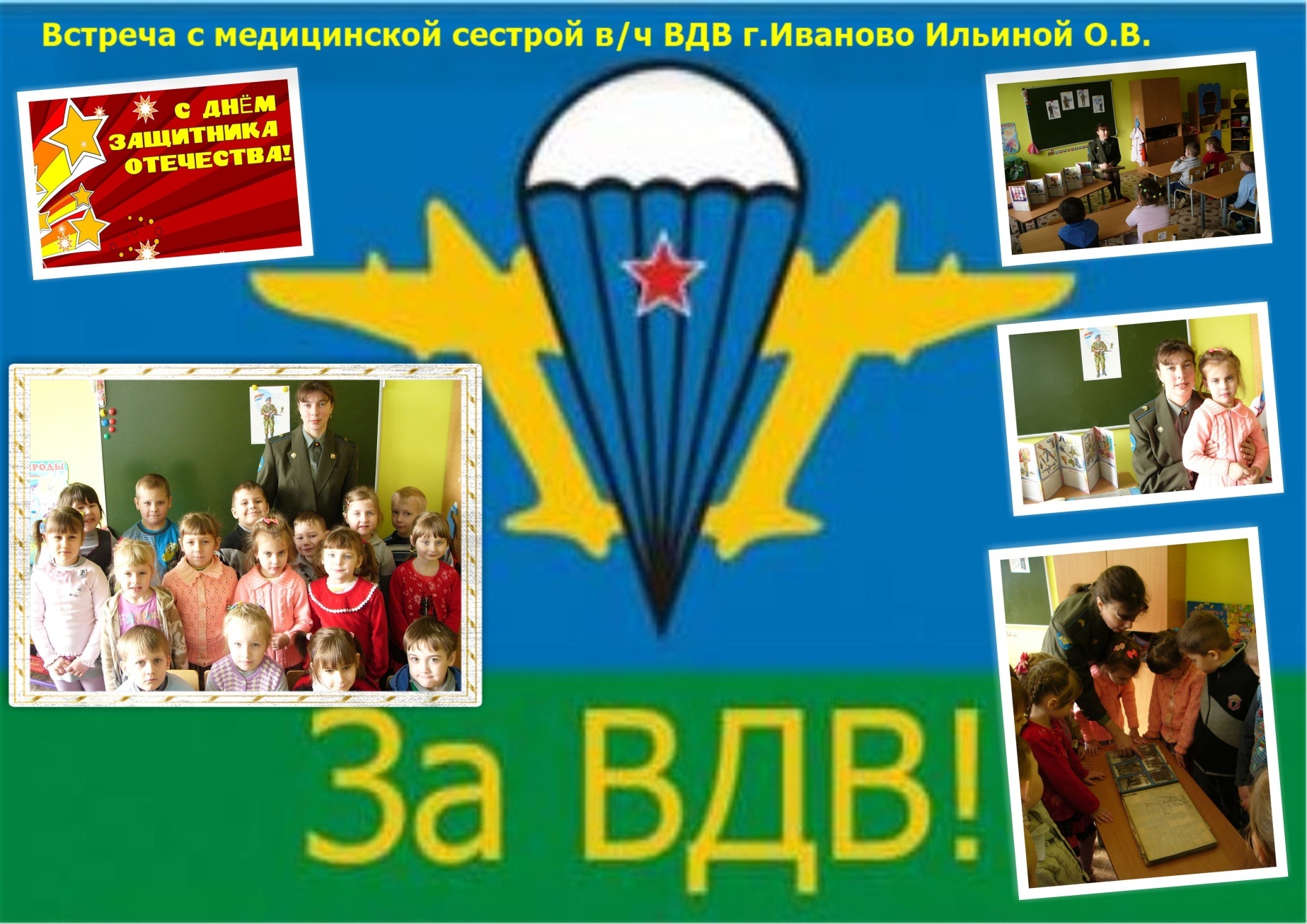 Художественно – эстетическое развитие
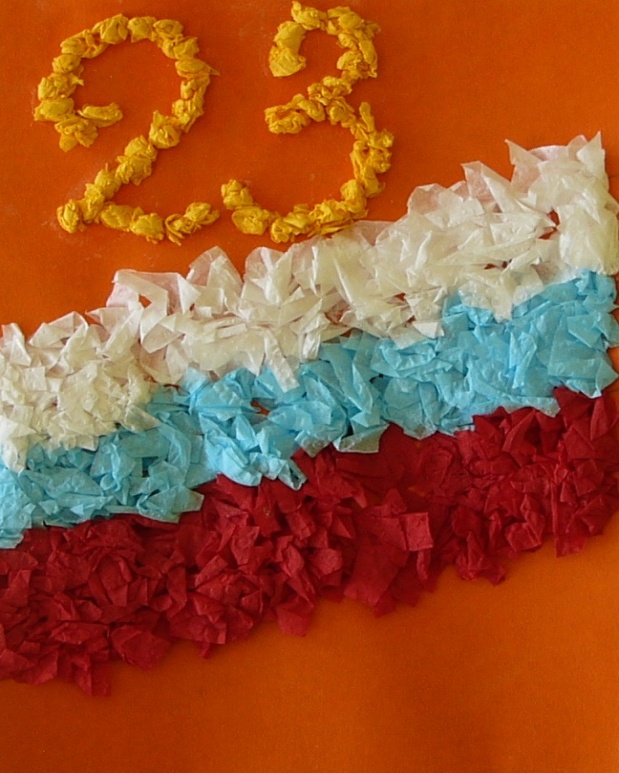 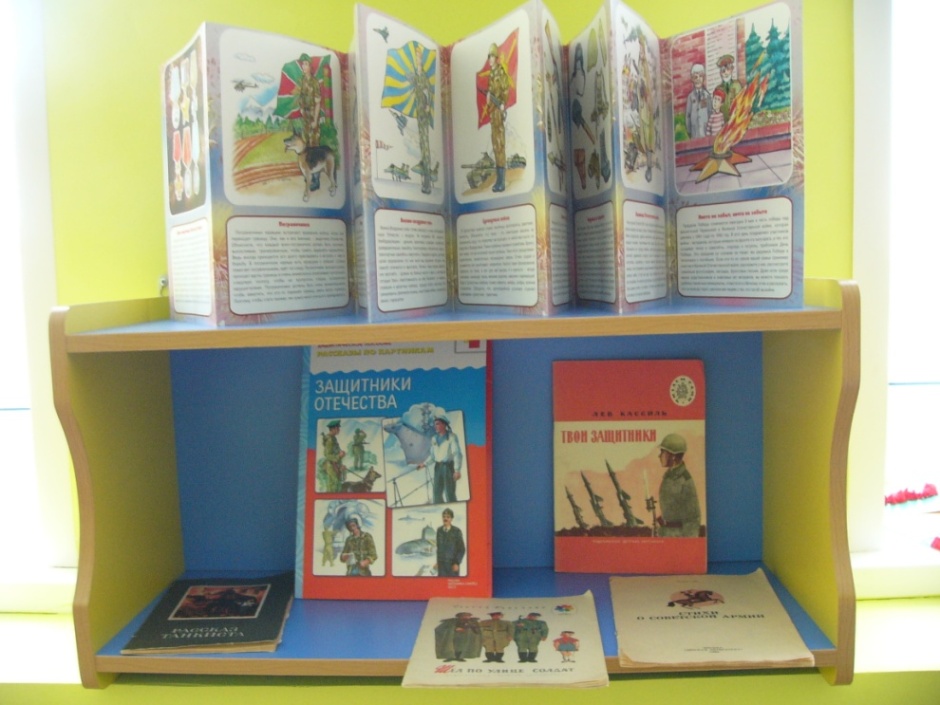 Открытка для папы и дедушки
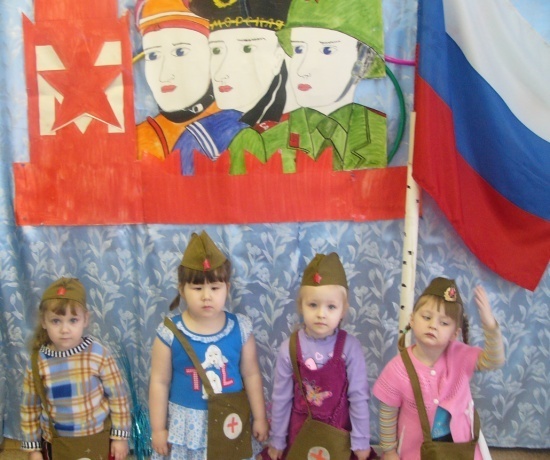 Музыкальное развлечение «Аты – баты шли солдаты»
Физическое развитие
Спортивное развлечение «Папа, мама, я – спортивная семья»
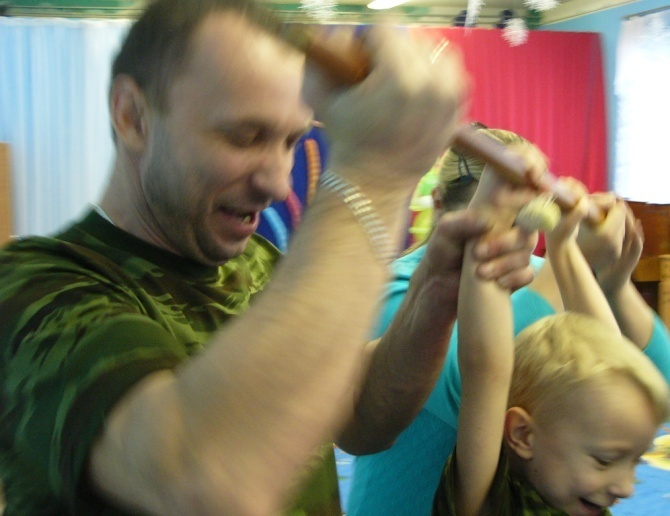 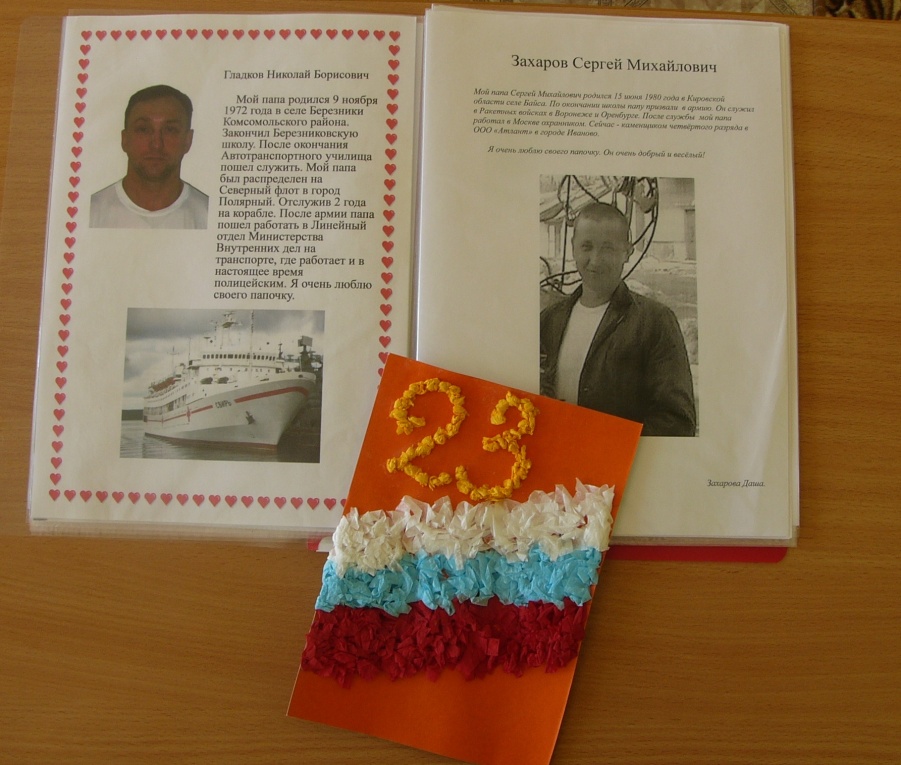 Итог проекта - создание  альбома «День защитника Отечества»
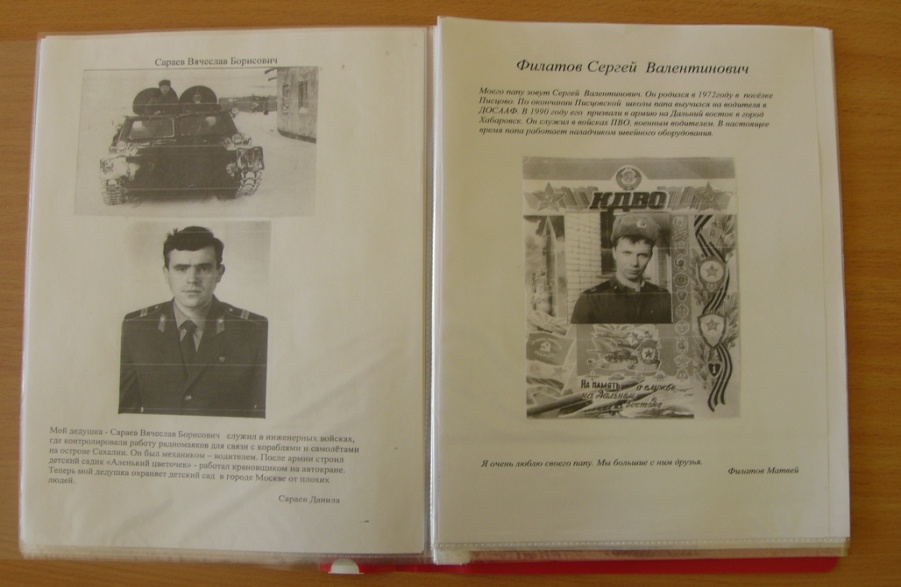 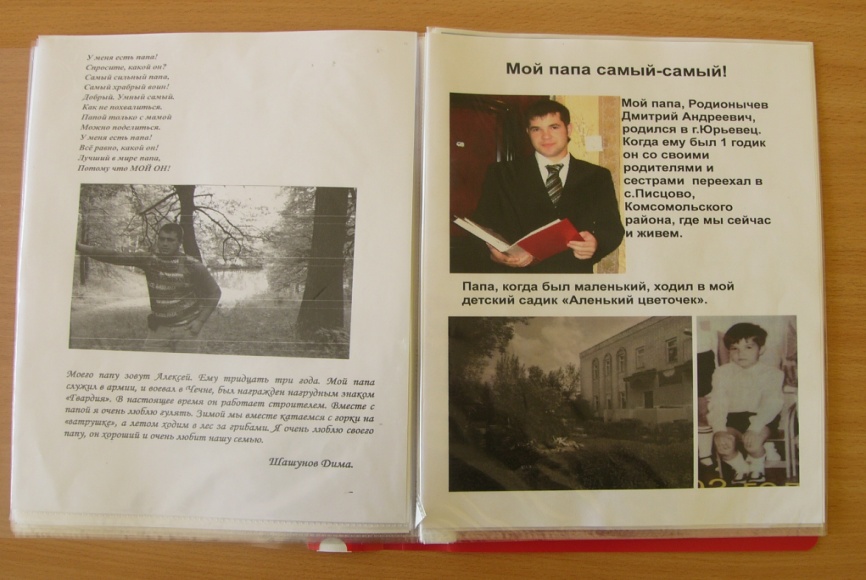 Используемые материалы:
https://cloud.mail.ru/public/Gy8T/YwP34k3e1
  https://cloud.mail.ru/public/8Ad1/erD7rhXS8
https://cloud.mail.ru/public/MQMf/MCd3oug8z
Спасибо за внимание